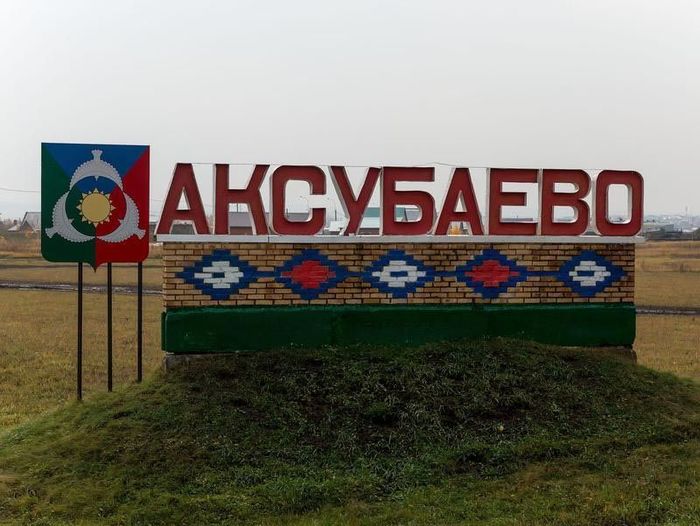 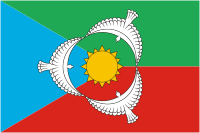 БЮДЖЕТ ДЛЯ ГРАЖДАН 
Аксубаевский муниципальный района Республики Татарстан
2023 ГОД
Основные направления
налоговой политики
бюджетной политики
Мониторинг налогоплательщиков, снизивших поступления НДФЛ, легализация «теневой» заработной платы, выявление «конвертных» выплат и иных схем ухода от уплаты НДФЛ
Постоянное взаимодействие и совместная работа с администраторами доходов, обеспечение качественного прогнозирования и стабильного поступления доходов в местный бюджет
Проведение работы по сокращению недоимки по налогам и сборам, а также задолженности по арендам платежам и административным штрафам
Усиление ответственности главных администратора доходов бюджета в целях повышение уровня собираемости доходов
Повышение платежной дисциплины
Повышение роли программно-целевого планирования
Эффективное использование муниципального имущества
Оптимизация бюджетных расходов
Максимальное использование земель, находящихся в муниципальной собственности, и земель, собственность на которые не разграничена
Повышение качества оказываемых государственных и муниципальных услуг
Основные параметры бюджета Аксубаевского муниципального района                                                                              тыс. рублей
Сбалансированность бюджета по доходам и расходам -основополагающее требование, предъявляемое к органам, составляющим и утверждающим бюджет
Доходная часть бюджета
Аксубаевского муниципального района
Наименование раздела
2023 год
Доля, %
2024 год
2025 год
Налоговые и неналоговые доходы
334797
31
356035
379499
Налоговые доходы, в том числе
313089
29
334088
357408
Налог на доходы физических лиц
240000
22
260640
282273
Акцизы на нефтепродукты
27100
26700
27600
3
Налоги на совокупный доход
14512
1
15093
15697
Налоги на имущество
29038
3
29216
26447
2
Неналоговые доходы, в том числе
21708
21947
22091
Доходы от использования имущества
10841
1
11048
11158
Плата за негативное воздействие
768
0,08
768
768
Доходы от продажи активов
1622
0,1
1622
1622
Штрафы, санкции и др.
537
0,05
569
603
Безвозмездные перечисления
737669
69
700966
715998
Итого доходов
1072466
100
1072033
1080465
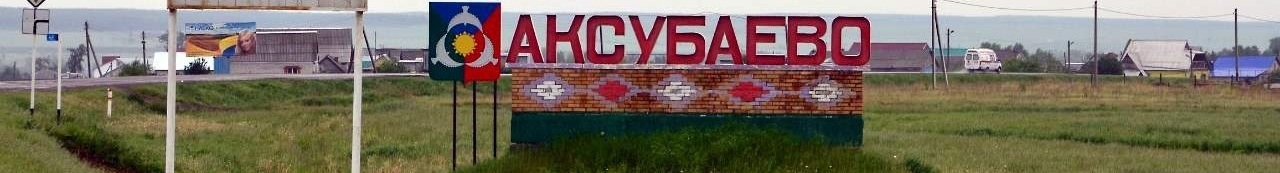 Структура налоговых и неналоговых доходов бюджета
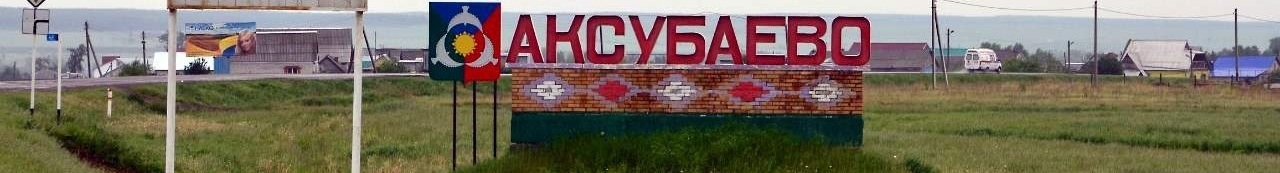 Налоги на совокупный доход на 2023 год
14512 тыс. руб.
Налог, применяемый с применением упрощенной системы налогообложения
7589 тыс. рублей
Патентная система налогообложения
5035 тыс.рублей
Единый сельскохозяйственный налог
1888 тыс. рублей
6
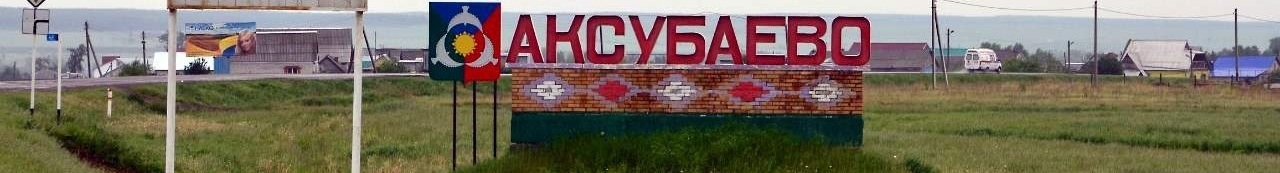 Прогноз поступления имущественных налогов  в консолидированный бюджет Аксубаевского муниципального района                                                                                                                              тыс.руб.
Земельный налог
Налог на имущество физ.лиц
Неналоговые доходы бюджета на 2023 год у
тыс. руб.
Доходы от аренды земли и имущества
10841
21708тыс.
рублей
146,8
Доходы от продажи земельных участков и имущества
1622
Поступление платежей за негативное воздействие на окружающую среду
768
Штрафы, санкции, возмещение ущерба
537
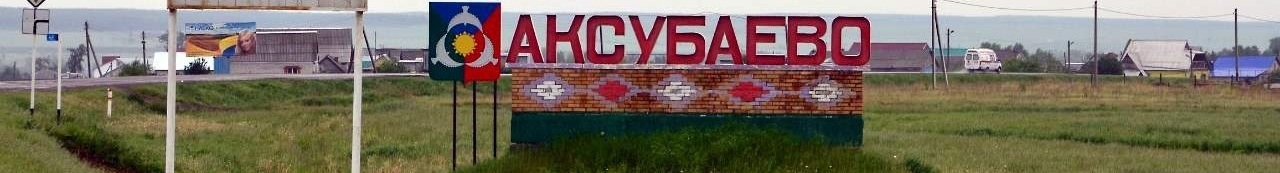 Прогноз поступления акцизов в консолидированный
 бюджет Аксубаевского муниципального района
Млн.руб.
Дорожный фонд Аксубаевского муниципального района
Безвозмездные поступления
Межбюджетные трансферты - средства, предоставляемые одним бюджетом бюджетной системы Российской Федерации другому бюджету бюджетной системы Российской Федерации
Основные индексы-дефляторы при формировании бюджета
-  Повышение заработной платы категорий работников бюджетной сферы в рамках реализации Указов Президента Российской Федерации от 7 мая 2012 года; 
-Заработная плата работников муниципальных бюджетных учреждений – доведение до МРОТ с 01.01.2023 года
-Коммунальные услуги индексируются на 6,1% 
с 1 июля 2023 года
-Продукты питания и медикаменты на 6,1 %
с 1 января 2023 года
- Остальные расходы на уровне 2022 года
Формирование прогноза бюджета по расходам на 2017 год
Расходная часть бюджета
Аксубаевского муниципального района
Наименование раздела
2023 год
Доля, %
2024 год
2025 год
Общегосударственные вопросы
91438
8
92093
94498
0,3
Национальная оборона
3161
3309
3431
Национальная безопасность
3886
0,4
3912
4013
Национальная экономика
34028
3
33628
34478
4
Жилищно-коммунальное хозяйство
36705
30505
28806
Охрана окружающей среды
768
0,1
768
768
Образование
700998
65
694216
686075
Культура, кинематография
122759
12
122686
123093
Здравоохранение
479
489
500
Социальная политика
34084
3
34072
35118
44062
Физическая культура и спорт
44094
4
44244
Итого расходов
1072466
100
1072033
1080465
Структура расходов бюджета
Расходы бюджета по отрасли Образование на 2023 год
700998 тыс. руб.
Дошкольное образование – 
127080 тыс. руб.
Молодежная политика и оздоровление детей – 
1251 тыс. руб.
Другие вопросы в области образования– 
34663 тыс. руб.
Общее и дополнительное
образование –     538004 тыс. руб.
14
Р
Р
Расходы бюджета по отрасли Культура на 2023 год
122759тыс. рублей
тыс. рублей
Организация деятельности  музея
3306
Организация деятельности  библиотек
27085
12%
Организация деятельности  учреждений культуры
91358
Проведение культурно-массовых мероприятий
450
Расходы бюджета на 2023 год
Задачи на очередной 2023 год
Обеспечить сбалансированности и устойчивости всех уровней бюджетов
Обеспечение эффективности бюджетных расходов
Цифровая трансформация
Работа по выявлению резервов увеличения доходной базы бюджетов
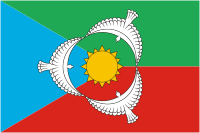 Контактная информация

                                              Финансовая бюджетная палата 
                                              Аксубаевского муниципального района
                                              пгт. Аксубаево, ул. Октябрьская д. 37
                                              эл. адрес: aksu.fbp@tatar.ru
                                              тел. 8(84344) 28234
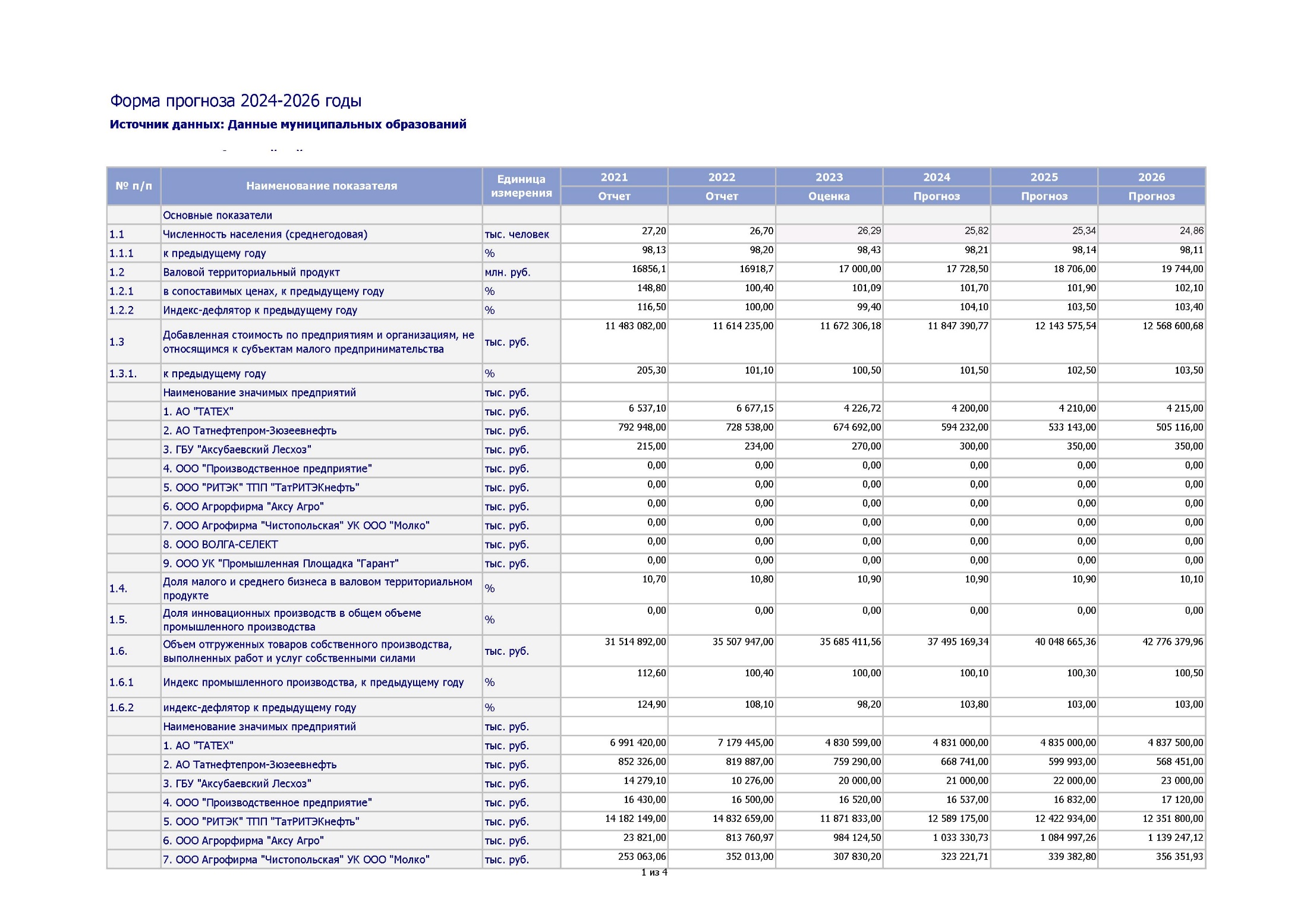 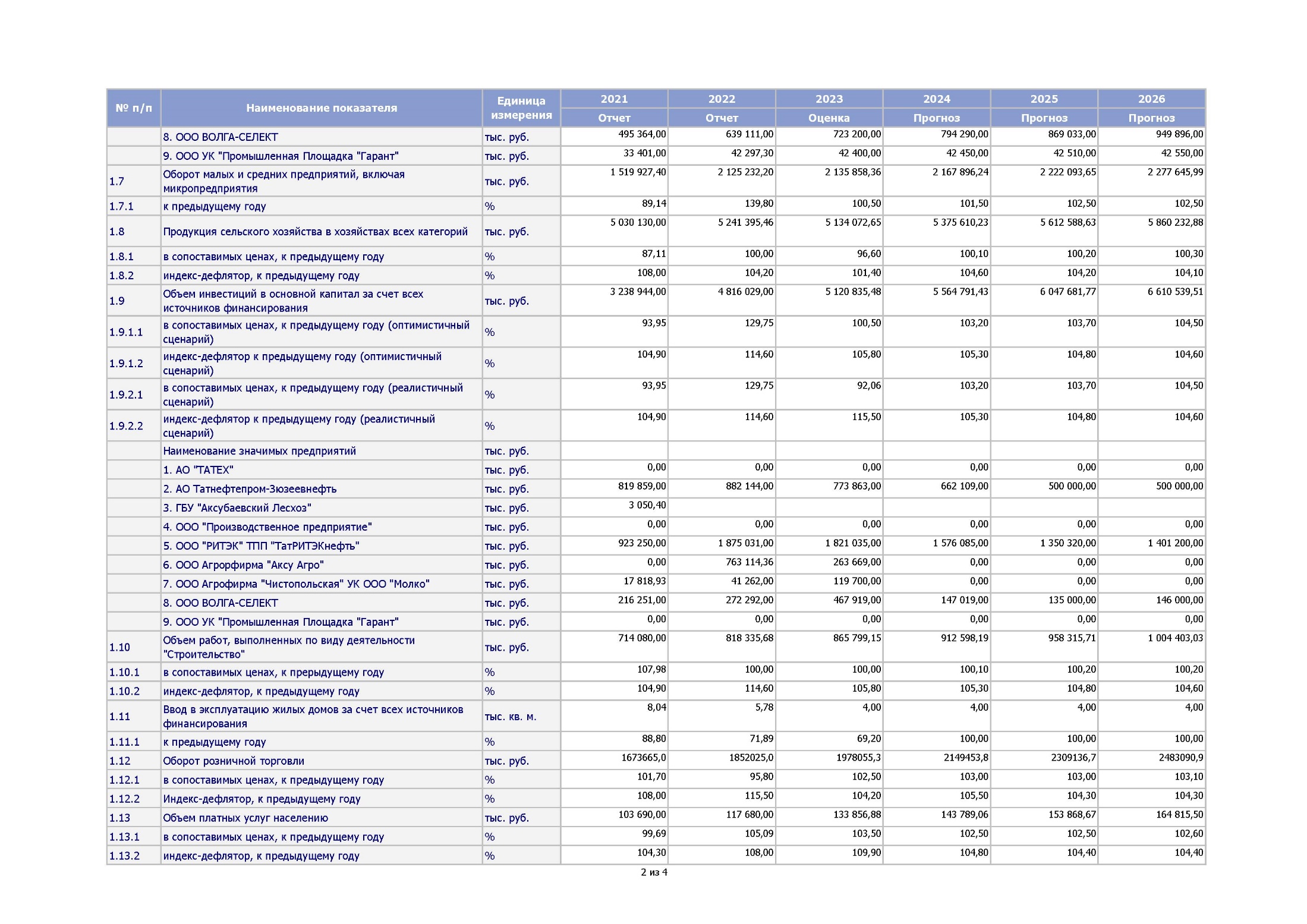 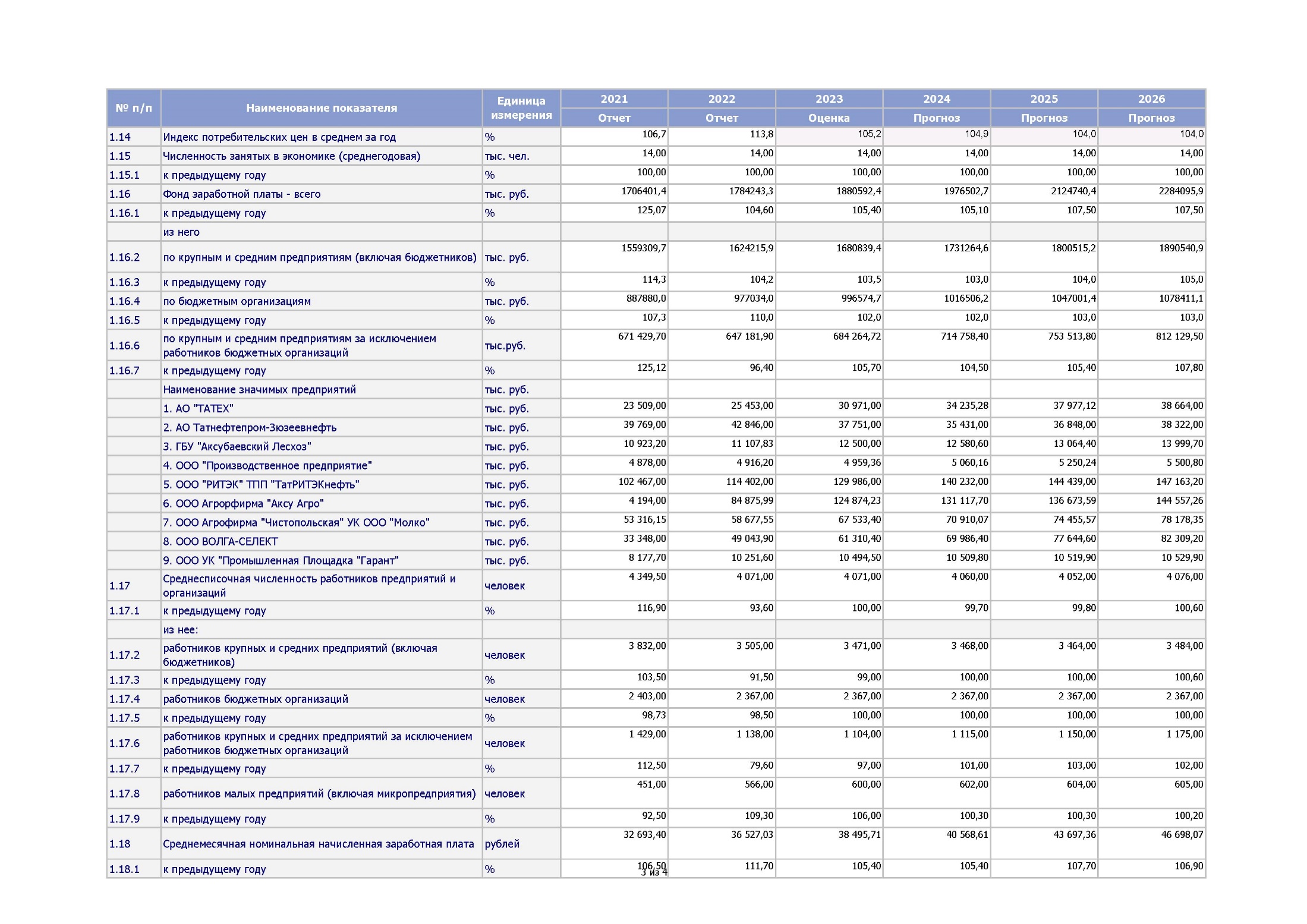 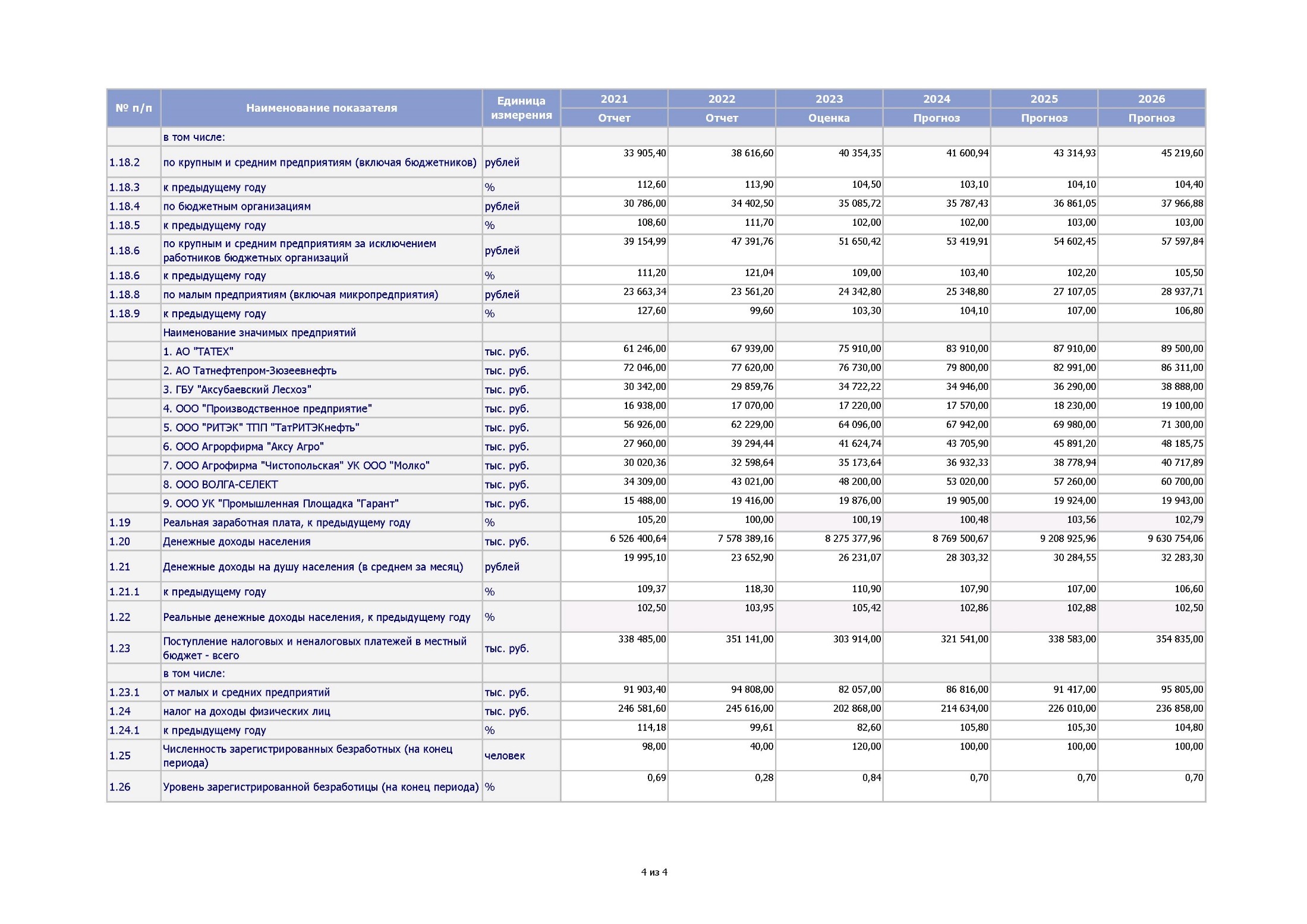